Asdee Lane Farm
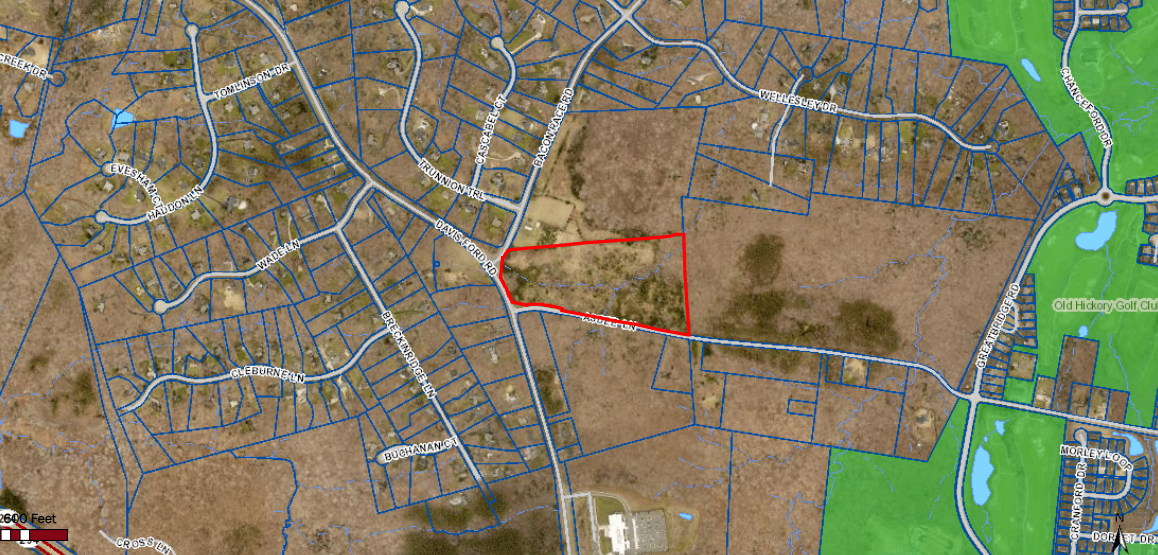 Marsters Property
Howell Tract
Sheep Farm
County Parkland
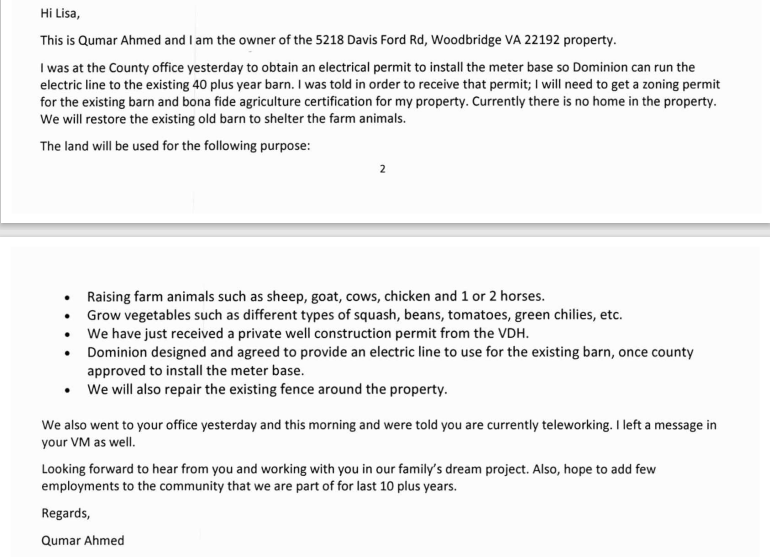 Letter of intent from the owner



Plans to raise animals such as sheep, goats, cows, chickens and 1-2 horses
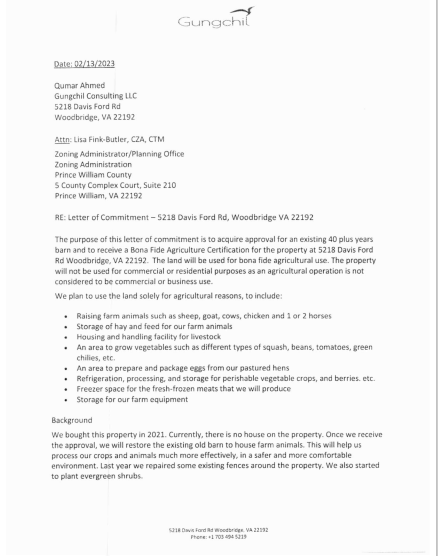 Letter of commitment from the owner for Bona-Fide Agricultural Use- part 1
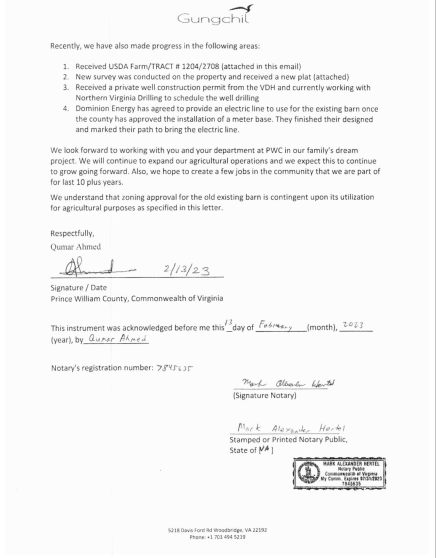 Letter of commitment part 2

Received USDA approval for agricultural operation
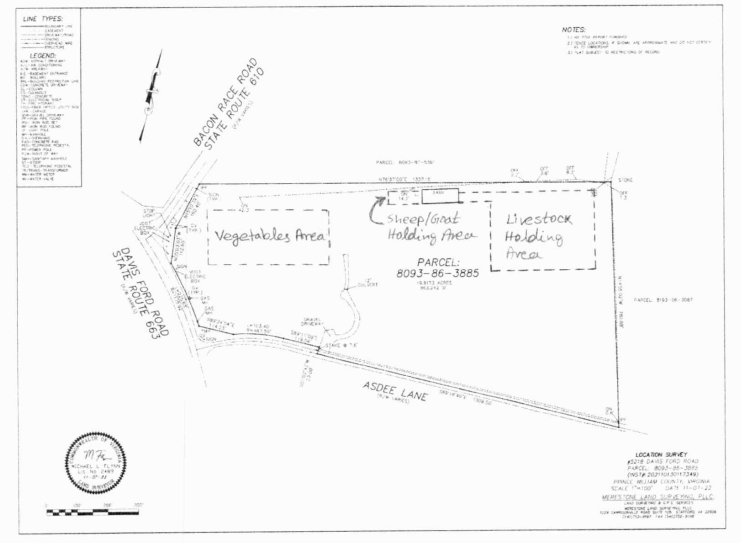 Layout of the operation


Barn already exists and has been expanded

Power has been run to the property

Well has been drilled

Main entrance on Asdee Lane
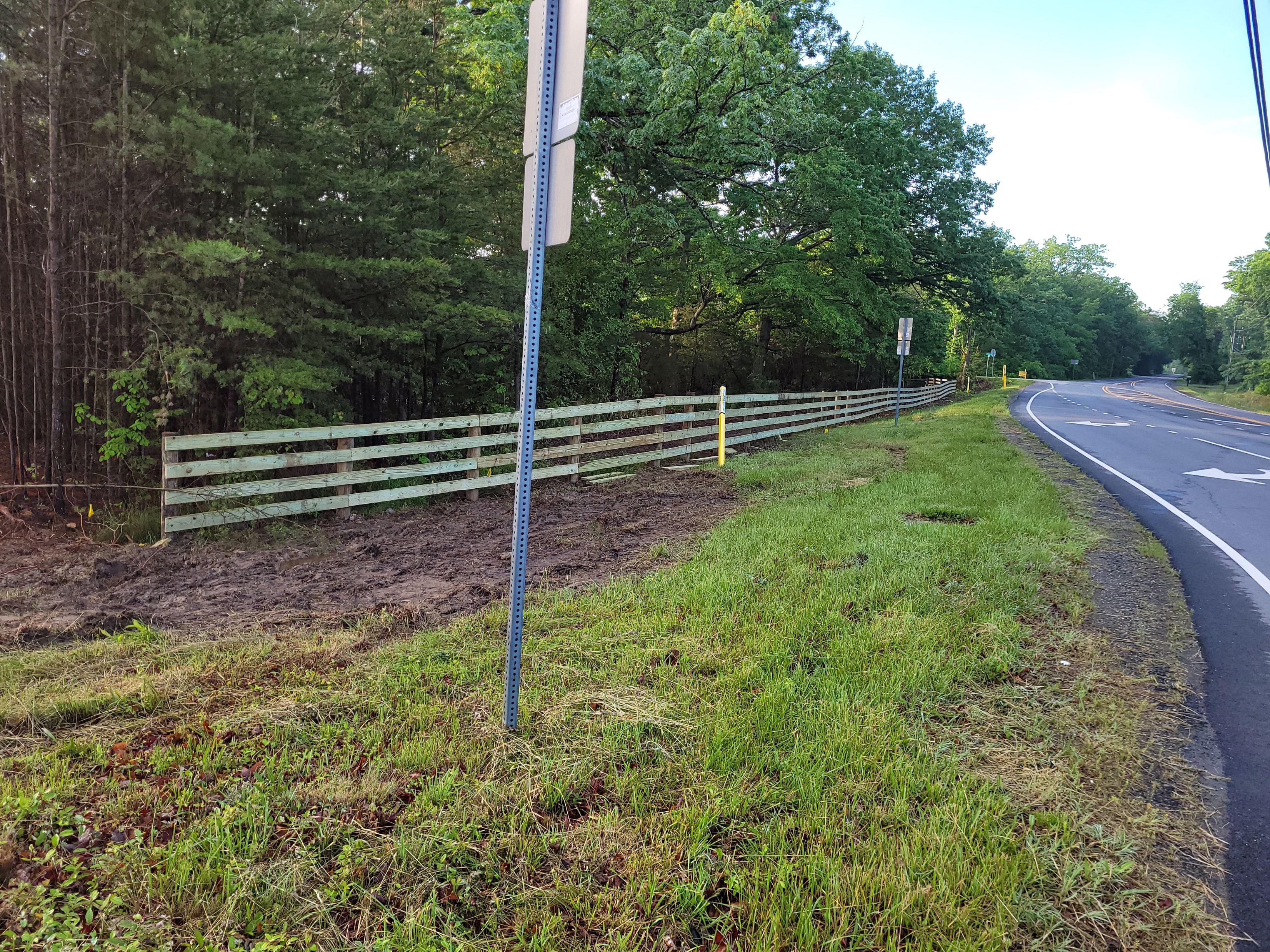 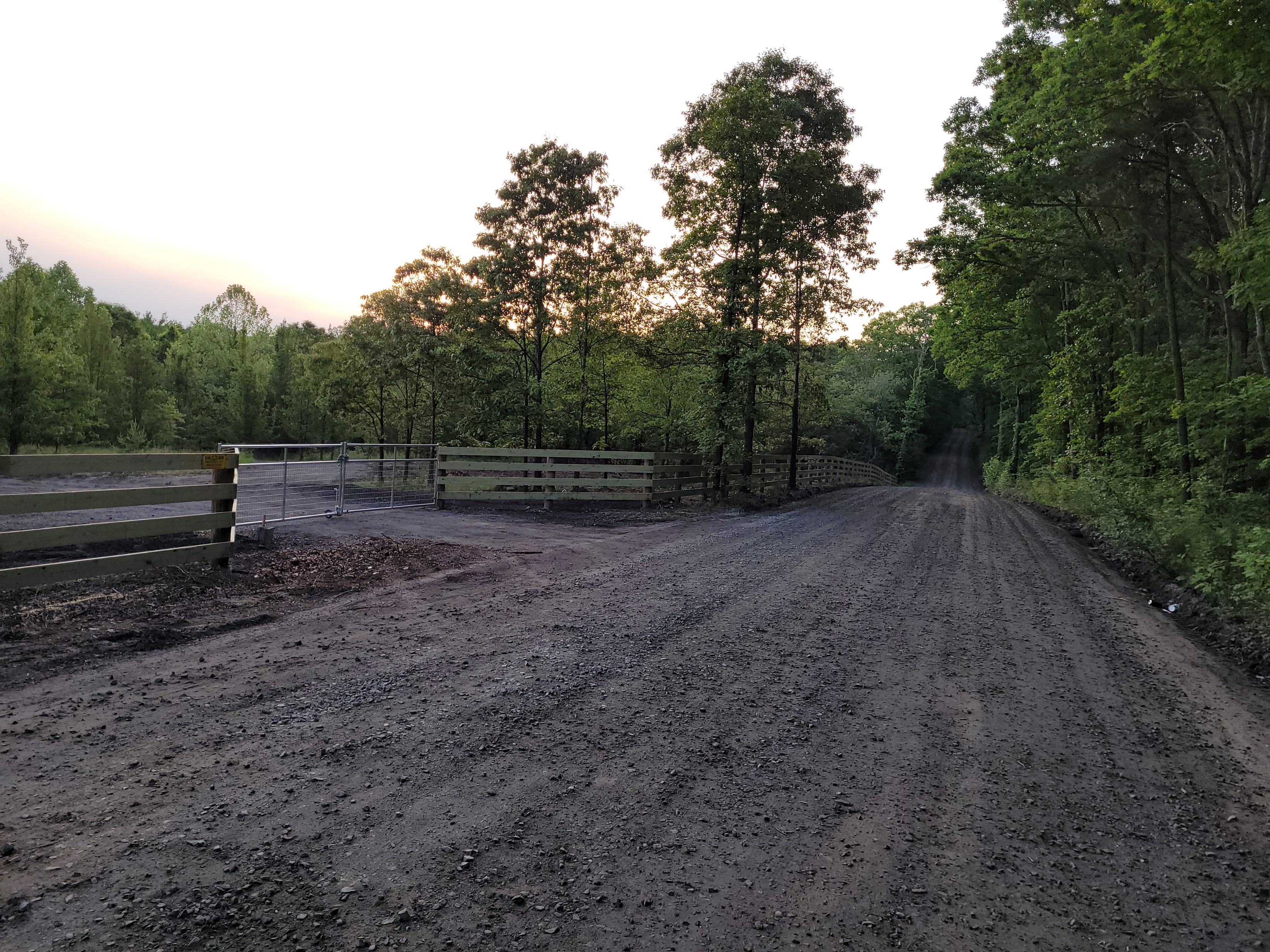 Main entrance
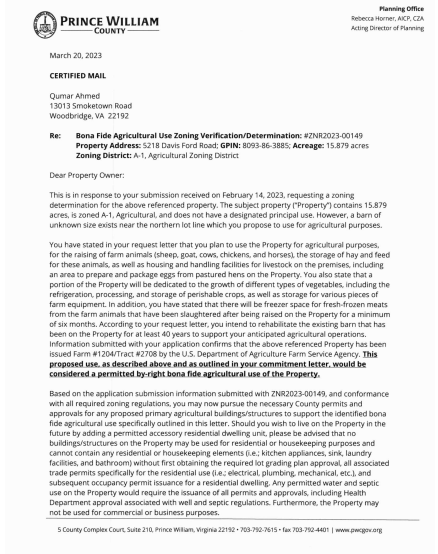 Letter from the county regarding Bona Fide Agricultural Use- part 1


Owner plans to have freezer space for animals slaughtered on-site 

There are no apparent restrictions on number of animals processed
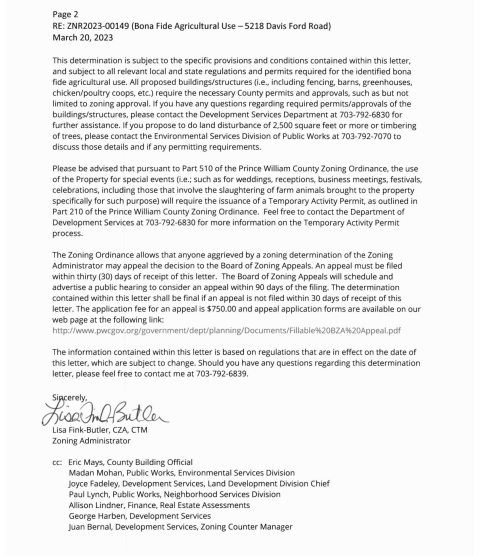 County Bona Fide letter -part 2

For animals on the property less than six months, a Temporary Activity Permit is required

Six permits per year are allowed

One “event” per permit

If there’s a problem, a one-year moratorium can be imposed
Farm is a By-right use on an A-1 zoned property

Has Bona-Fide Agricultural Use approval  from the county

Allowed to slaughter animals kept on the property for more than six months

Allowed to slaughter animals kept on the property less than six months with a Temporary Activity Permit (TAP)

One “event” per TAP

Six TAP’s per year

One-year moratorium may be placed on TAP for violations

No apparent restrictions on number of animals processed
Contacts


Midcopw.net

midcopw@gmail.com

*PWC Zoning Administrator Lisa Fink-Butler: lfinkbutler@pwcgov.org, 703-792-6839

U.S. Department of Agriculture Farm Service Agency (540)-347-4402

*Virginia Farm Bureau 540-739-0103

Va. Health Department 703-792-7300
Questions??